减少产品灌装流量偏差
升级后的灌装阀柱塞，可减少了流量偏差
描述
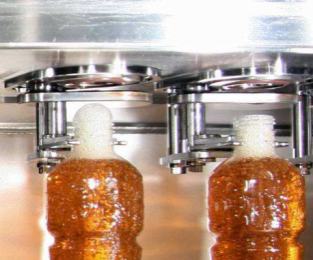 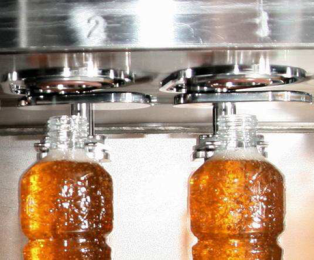 价值：改善产品品质，优化成本
设备：无菌灌装机（FMa）
产品目录代码：SP005